I, отн. ед.
Национальный исследовательский Нижегородский государственный университет им Н. И. Лобачевского
Физический факультет
Кафедра физического материаловедения
1200℃
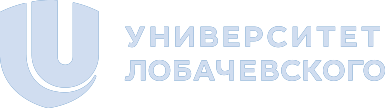 1100℃
1000℃
900℃
ПОРОШКИ КАРБИДА ВОЛЬФРАМА С ПОВЫШЕННЫМ СОДЕРЖАНИЕМ КИСЛОРОДА, ПОЛУЧЕННЫЕ ЭЛЕКТРОИМПУЛЬСНЫМ ПЛАЗМЕННЫМ СПЕКАНИЕМ
Исходный порошок
2Θ, ⸰
Студент 2 курса аспирантуры Ланцев Е.А.
Аннотация
Исследованы особенности электроимпульсного плазменного спекания (ЭИПС) плазмохимических нанопорошков с повышенным содержанием кислорода. Показано, что процесс усадки нанопорошков при ЭИПС лимитируется скоростью зернограничной диффузии с аномально низкими значениями энергии активации. Установлено, что снижение энергии активации ЭИПС может быть обусловлено влиянием кислорода на диффузионную проницаемость границ зерен карбида вольфрама на стадии интенсивного уплотнения, а также аномальным ростом зерен на стадии высокотемпературного спекания. Кинетика ЭИПС нанопорошковых композиций WC-W2C-WO3-W на стадии интенсивного уплотнения контролируется скоростью процессов припекания частиц оксидов с их одновременной трансформацией в частицы W2C, а потом, на стадии высокотемпературного спекания, процессом пластического течения частиц W2C в присутствии частиц вольфрама. Методом ЭИПС получены образцы керамик с высокой плотностью (98-99%), ультрамелкозернистой структурой (средний размер зерна менее 0.3 мкм), обладающие повышенной твердостью Hv = 30.5 ГПа при трещиностойкости по Палмквисту ~ 6.5 МПа·м1/2.
Оборудование, материалы, методики эксперимента
В качестве объектов исследования в работе выступили нанопорошки монокарбида вольфрама α-WC с различным содержанием кислорода, углерода и примесных фаз (полукарбида W2C, вольфрама α-W) полученные плазмохимическим методом. Нанопорошки системы W-C получены в процессе восстановительного синтеза из триоксида вольфрама WO3 и метана в азотоводородной (H2 + N2) дуговой термической плазме. Полученные порошки представляют собой смесь W2С, WC1-x (β-WC), α-W, оксидов вольфрама и углерода с преобладанием в полученной смеси полукарбида W2C (~ 65 об.%). Синтез монокарбида вольфрама проводился в среде водорода при температуре 950-1050оС, в течение 3-5 ч. За счет варьирования температуры и времени отжига в водороде варьировали концентрацию кислорода и объемную долю частиц (W2C, α-W) в синтезированных нанопорошках.
Зависимость относительной плотности образцов от температуры нагрева: (а) - группа Ⅰ, (б) - группа.
Результаты  спеченной при различных температурах керамики из порошка №7.
Измерение удельной поверхности порошков (SBET, м2/г) проводилось на анализаторе «Micromeritics TriStar 3000». Определение содержания кислорода и углерода проводилось с помощью анализатора LECO ТС-600. Компактирование образцов диаметром 12 мм и высотой h = 3 мм проводилось методом ЭИПС при помощи установки Dr. Sinter model SPS-625. Спекание проводилось в вакууме (4 Па) путем нагрева с заданной скоростью (50 оС/мин) до температуры спекания Ts = 15000C с последующим охлаждением в свободном режиме. Величина приложенной нагрузки составляла 70 МПа. Выдержка при температуре спекания отсутствовала (t = 0). Исследования структуры образцов проводилось на растровом электронном микроскопе JEOL JSM-6490 с энергодисперсионным микроанализатором Oxford Instruments INCA 350. Рентгенофазовый анализ (РФА) образцов проводился при помощи дифрактометра Shimadzu XDR-7000S (излучение CuK, скорость сканирования 0.25 о/мин). Плотность образцов () измерена методом гидростатического взвешивания при помощи аналитических лабораторных весов Sartorius CPA 225D. Твердость по Виккерсу (Hv) измерялась с помощью микротвердомера “Struers Duramin-5” (нагрузка 2 кг).
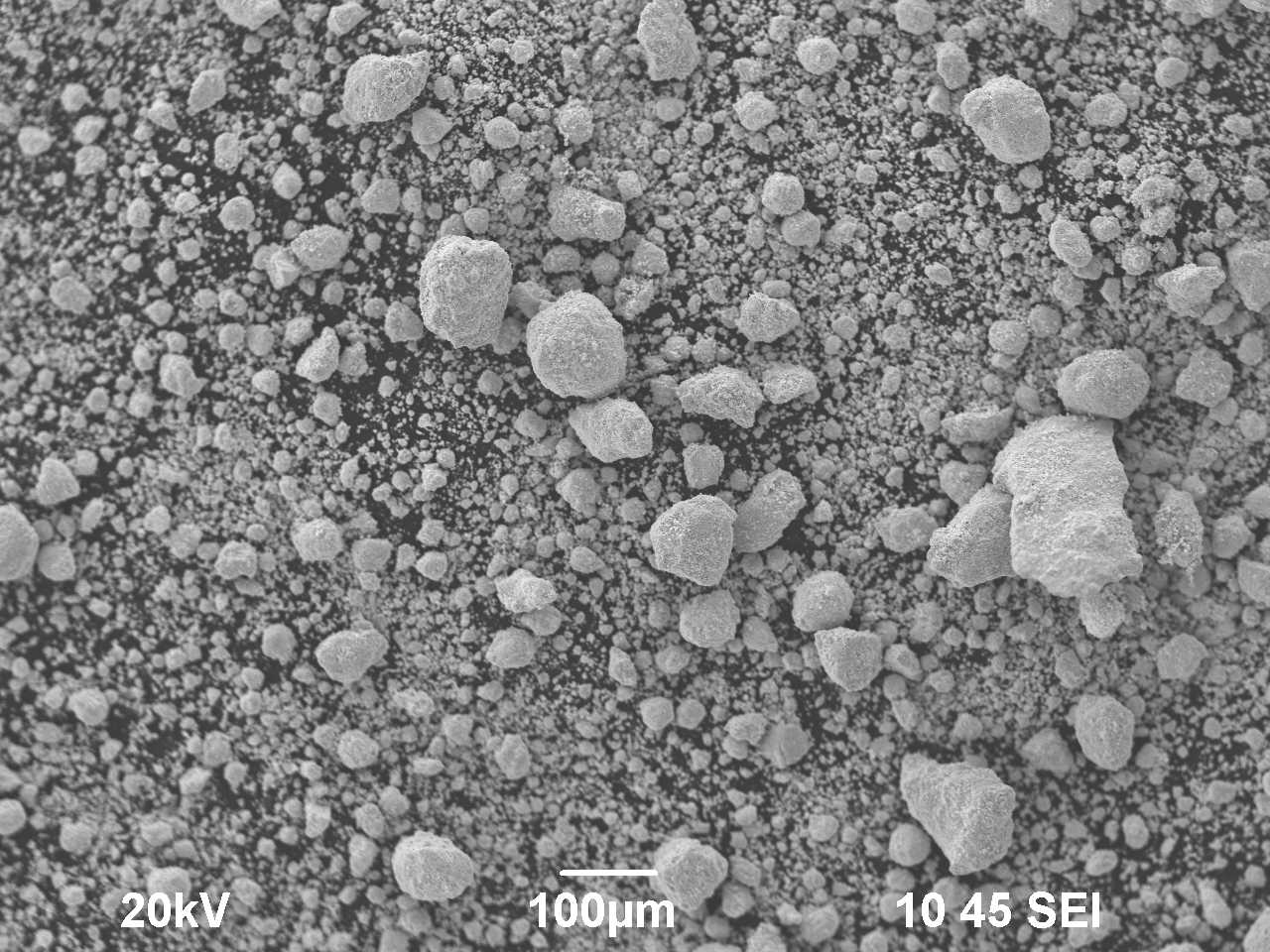 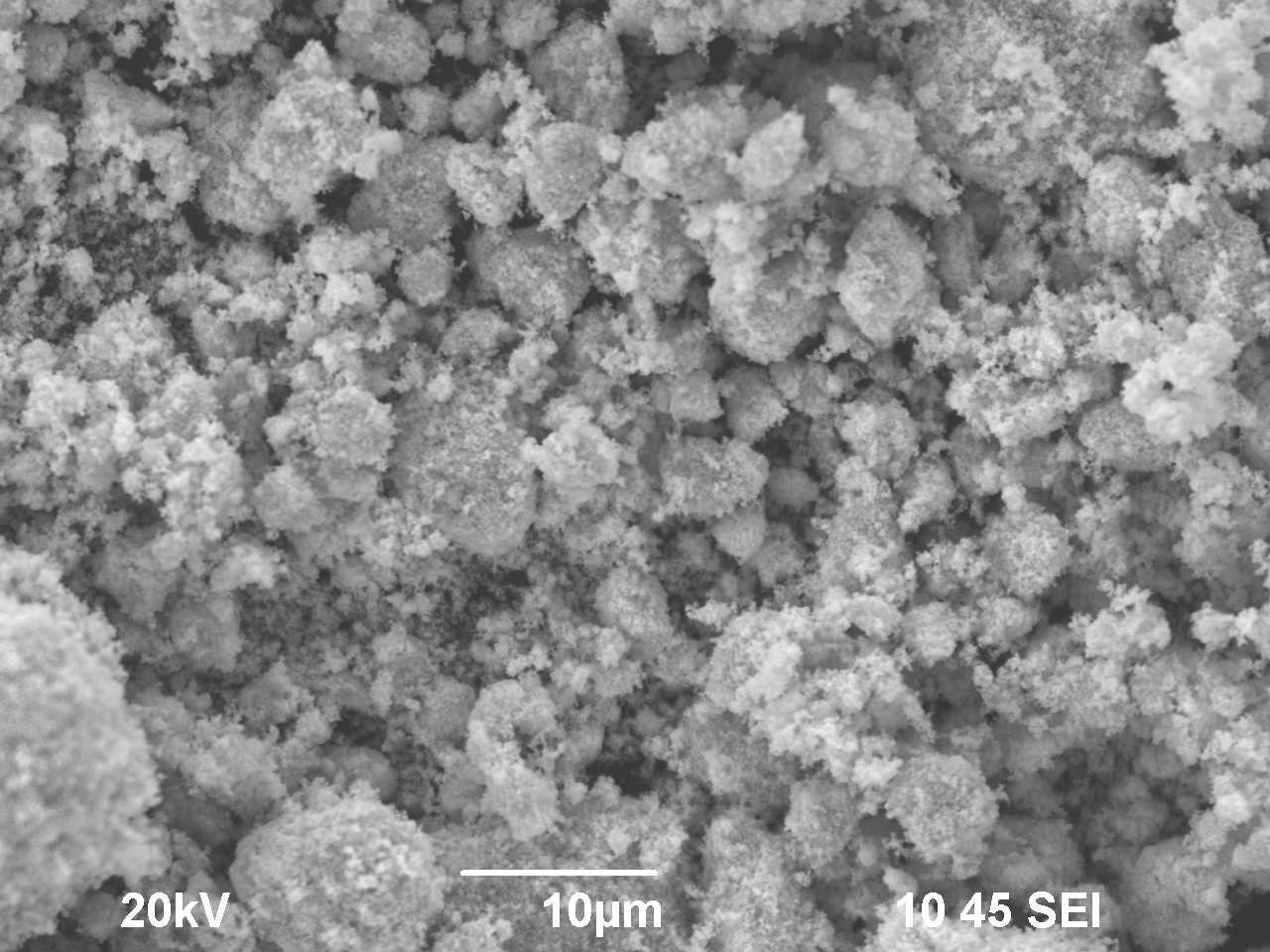 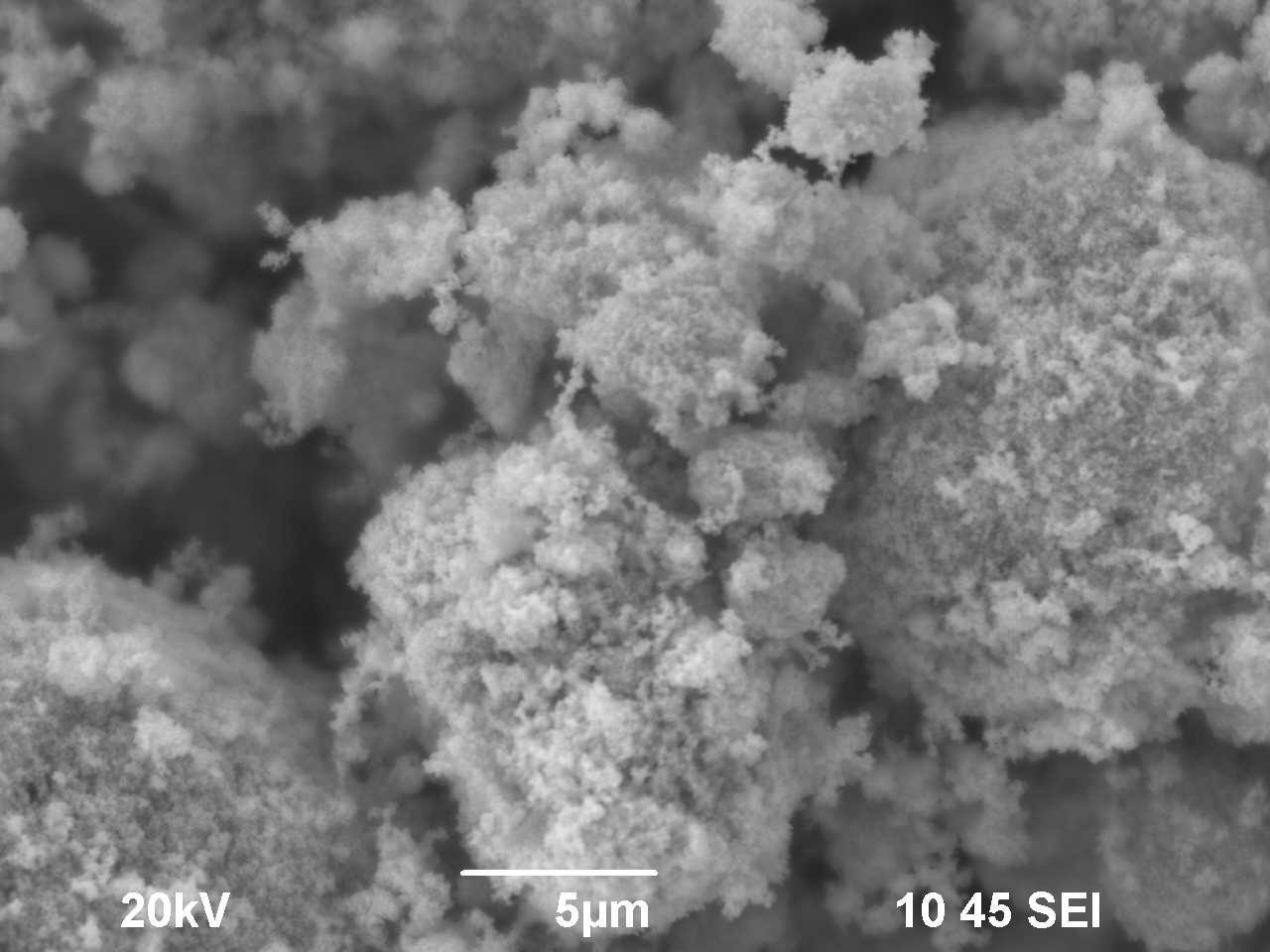 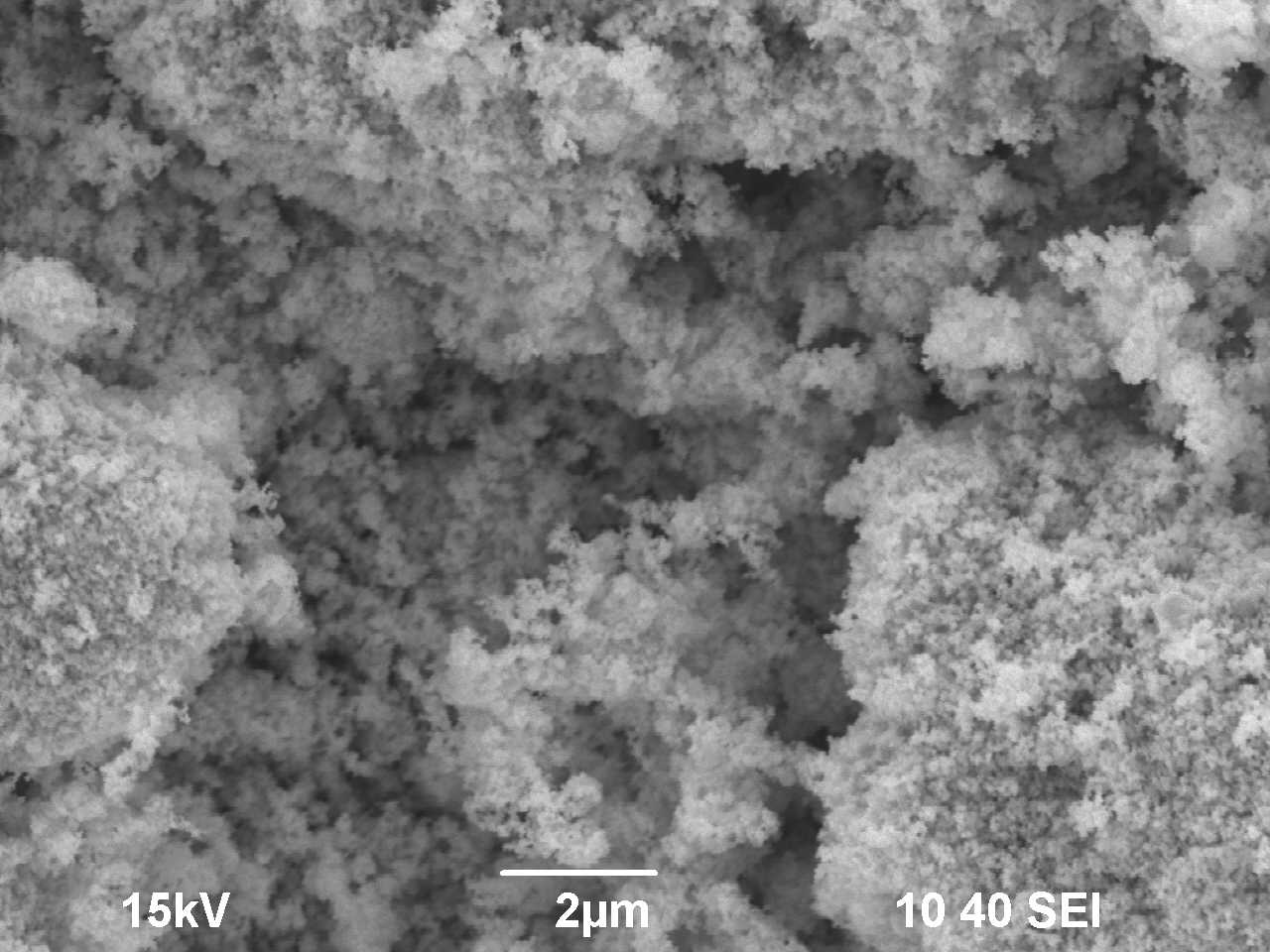 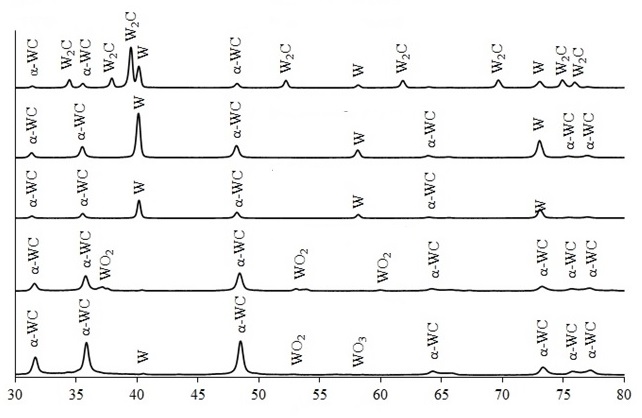 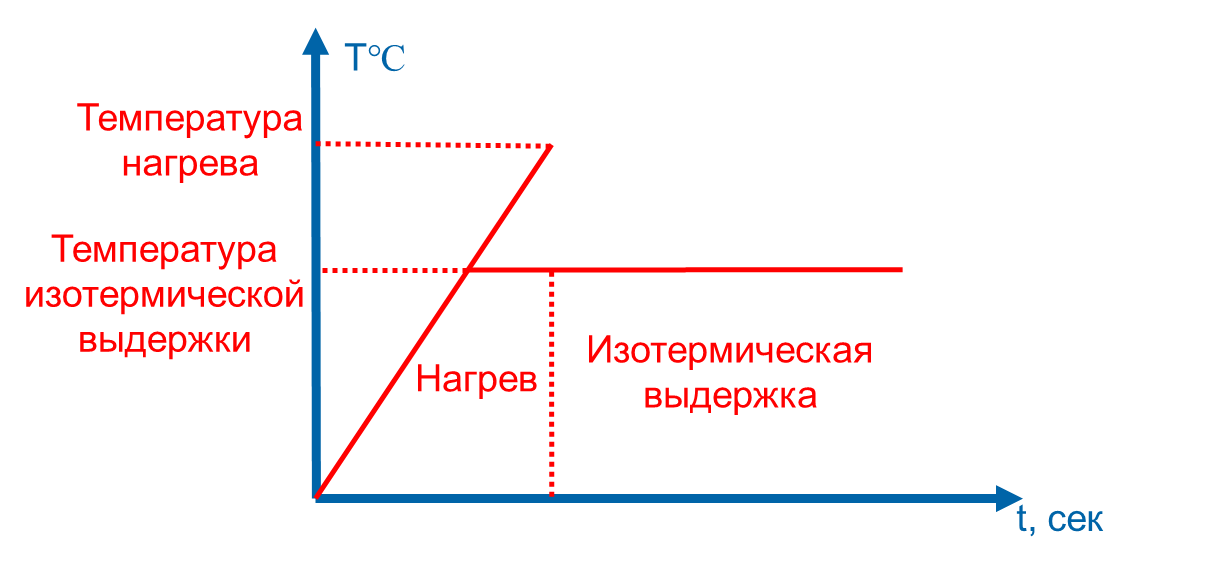 (а)
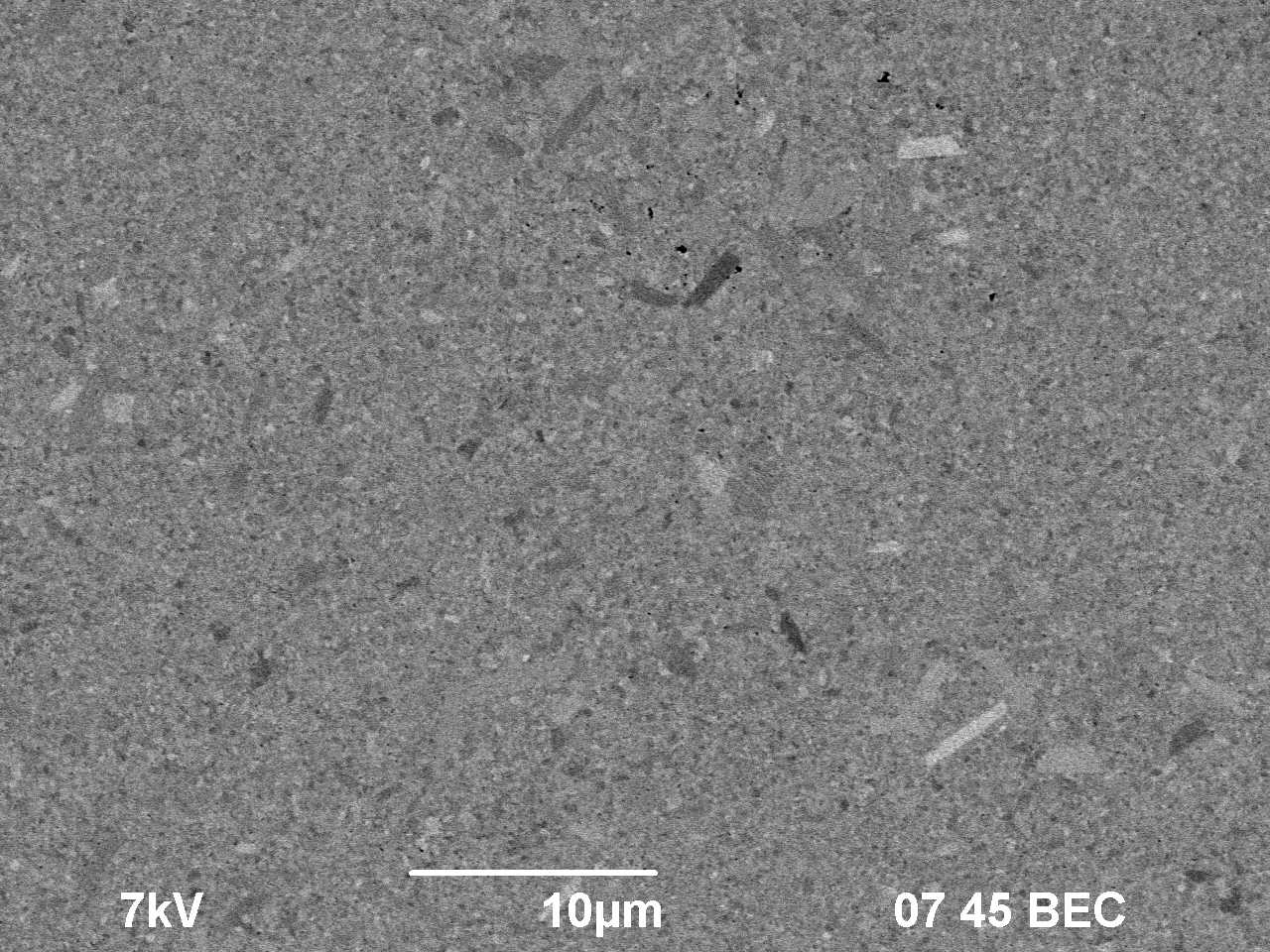 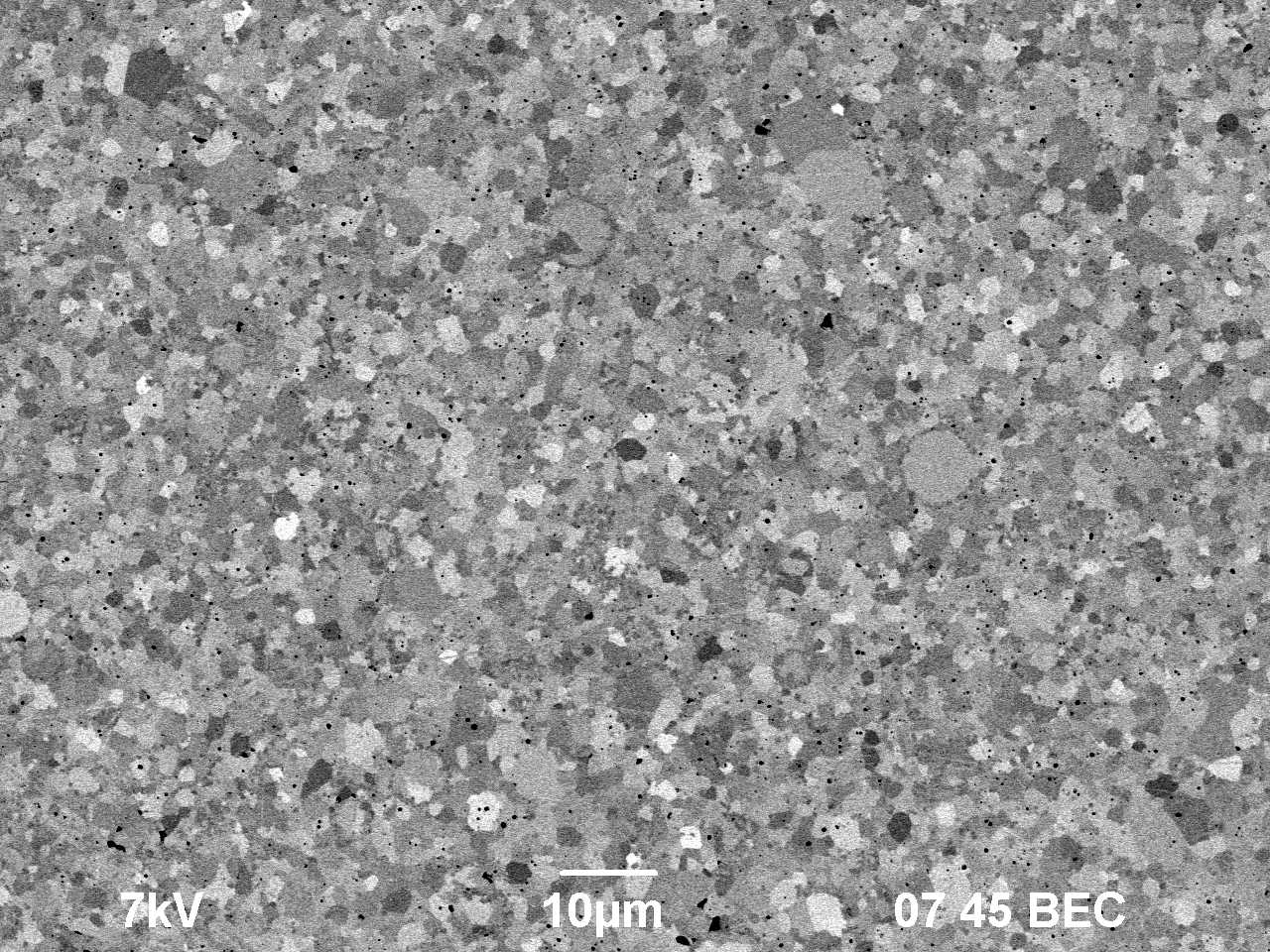 (б)
Результаты РЭМ спеченной керамики из порошка №3 (Группа Ⅰ) - (а); порошок №8 (Группа Ⅲ) - (б).
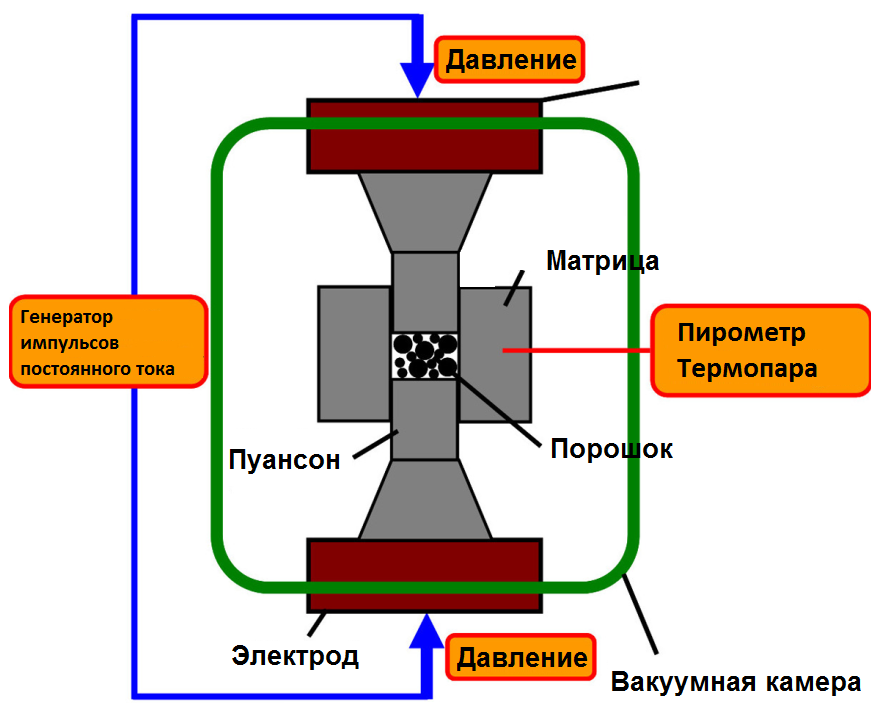 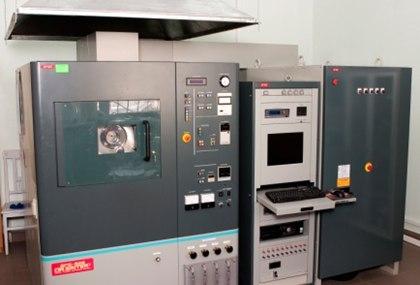 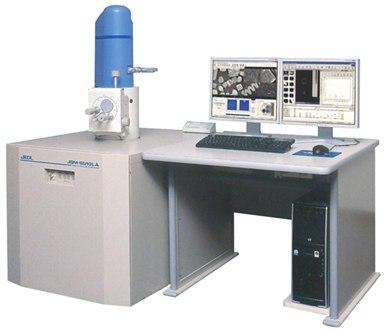 Экспериментальные результаты
Выводы
1. Кинетика высокоскоростного спекания нанопорошков монокарбида вольфрама с повышенным содержанием кислорода и малым наличием частиц W2C носит двухстадийный характер, интенсивность которого определяется интенсивностью процессов диффузии углерода по границам зерен. Низкие значения эффективной энергии активации спекания на стадии интенсивного уплотнения обусловлены, в первую очередь, повышенной концентрацией кислорода и наличием нанотолщинных слоев оксидов на поверхности синтезированных наночастиц. Это, вероятно, изменяется диффузионную проницаемость границ зерен и способствует ускорению процесса гетеродиффузии углерода по границам зерен карбида вольфрама. Незначительное снижение энергии активации спекания на завершающей стадии уплотнения обусловлено аномальным ростом зерен, «зародышами» для которого выступают частицы W2C, которые присутствуют в нанопорошке изначально или образовались в процессе спекания окисленного нанопорошка.
2. Кинетика электроимпульсного плазменного спекания нанопорошков с повышенным содержанием оксидов и частиц вольфрама на стадии интенсивного уплотнения контролируется скоростью процессов припекания частиц вольфрама с их одновременной трансформацией в частицы W2C, а потом, на стадии высокотемпературного спекания, процессом пластического течения частиц W2C в присутствии частиц вольфрама.
3. Образцы керамик спеченные из нанопорошков с повышенным содержанием кислорода характеризуются близкой к теоретической плотностью, ультрамелкозернистой структурой (размер зерна менее 0.3 мкм), высокой твердостью (более 30 ГПа) и повышенной трещиностойкостью (5.1-5.5 МПам1/2). Хорошее сочетание высокой твердости и трещиностойкости достигнуто при электроимпульсном плазменном спекании нанопорошков с начальным содержанием углерода 6.08%, кислорода 1.32% и малой (менее 1%) объемной долей частиц W2C – полученные образцы имеют высокую плотность (98.28%), ультрамелкозернистую структуру (средний размер зерна 0.23 мкм), повышенную твердость по Виккерсу Hv = 30.5 ГПа при минимальной трещиностойкости ~ 6.5 МПа·м1/2.